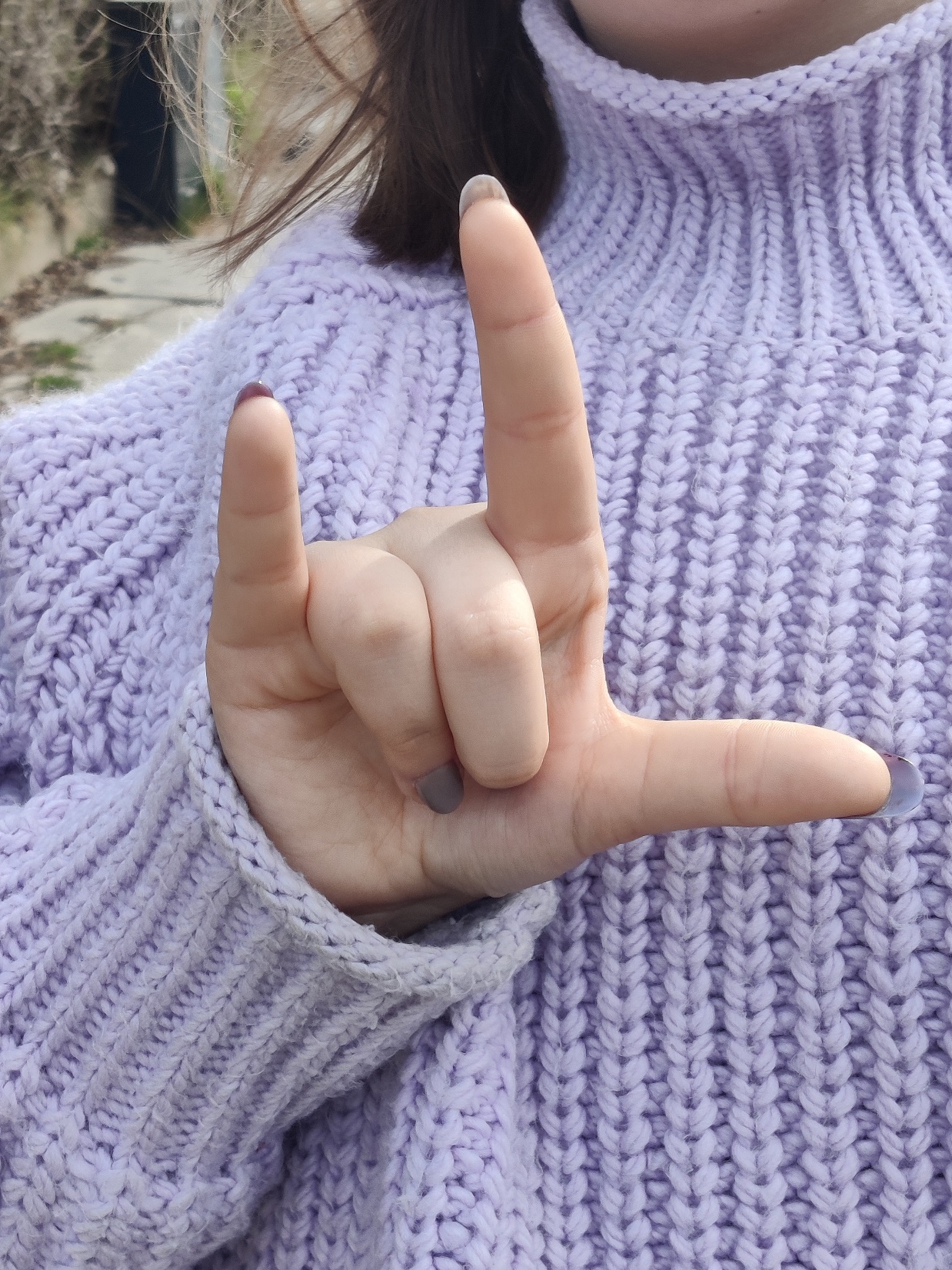 Freds Salme
MLWinther 2008inspireret af tysk døvekor
FRED – FRED GIVE – GIVE   FRED – FRED  GIVE – GIVEGOD – GODDAG – DAGGOD – GODDAG - DAGFRED – FRED GIVE – GIVEFRED – FREDGIVE - GIVE
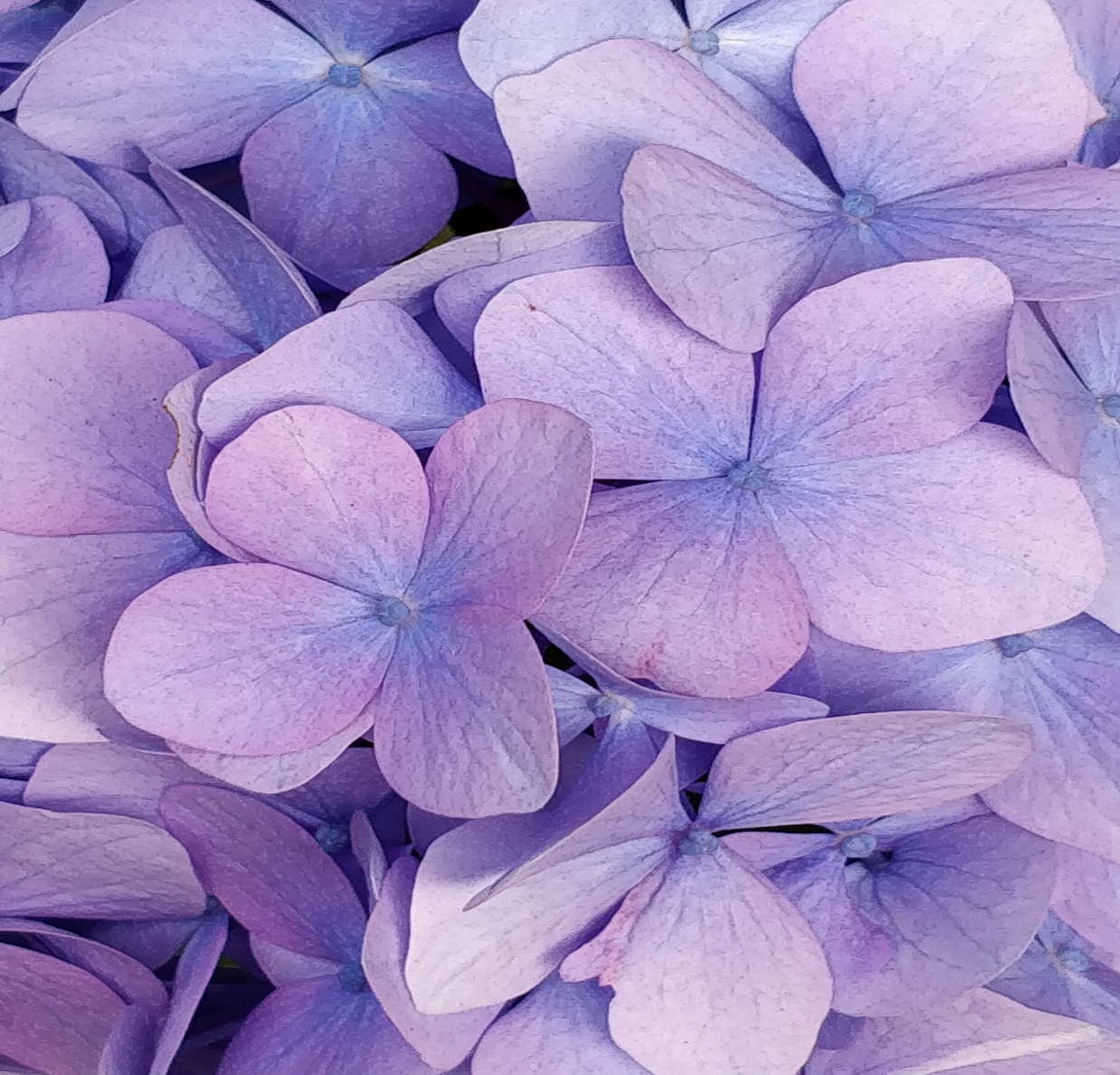 FRED – FREDGIVE – GIVEFRED – FREDGIVE – GIVEVI SES – VI SESBI-BI  BI-BIVI SES – VI SESBI-BI  BI-BIFRED – FREDGIVE – GIVEFRED – FREDGIVE - GIVE
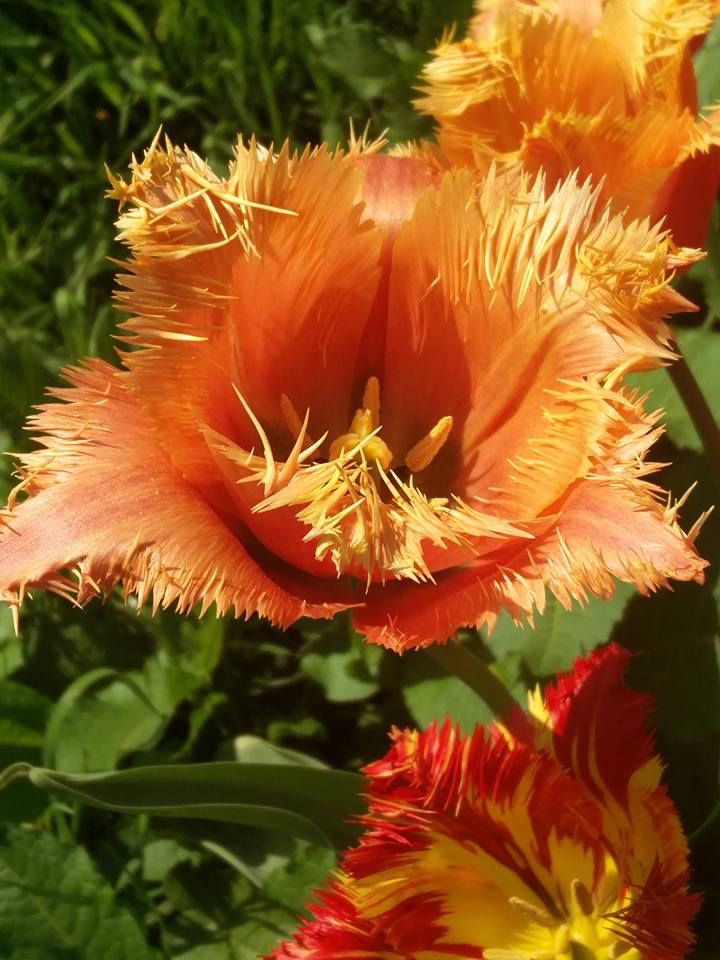